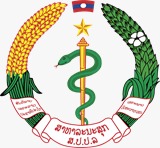 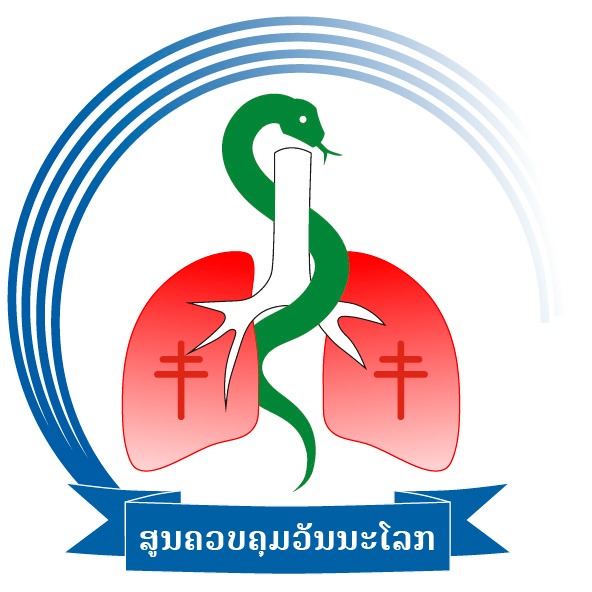 National TB Center (NTC)TB-costed workplan for HANSA-2
OC meeting, 1st December 2023
1
Contents
HANSA-2 proposed NTC workplan 2024-2026
Co - financing period 2024- 2026 
PAAR 
Gaps and challenges with solutions
2
HANSA-2 proposed NTC workplan 2024-2026
3
HANSA 2 ( PBC 7 )
PBC Condition 1: Number of notified TB cases of all forms (new and relapse)
PBC Condition 2
All eligible (number to be defined at end of Y2)
Children under 5-year-old
Noted: 
Total budget for each year = HANSA-2 + GF input based + Co-Funding
8
Gaps/Challenges
9
ຂອບໃຈ